Figure 6. Role of NMDA receptors and voltage-dependent calcium channels in mediating spontaneous neuronal activity in ...
Cereb Cortex, Volume 18, Issue 6, June 2008, Pages 1335–1349, https://doi.org/10.1093/cercor/bhm165
The content of this slide may be subject to copyright: please see the slide notes for details.
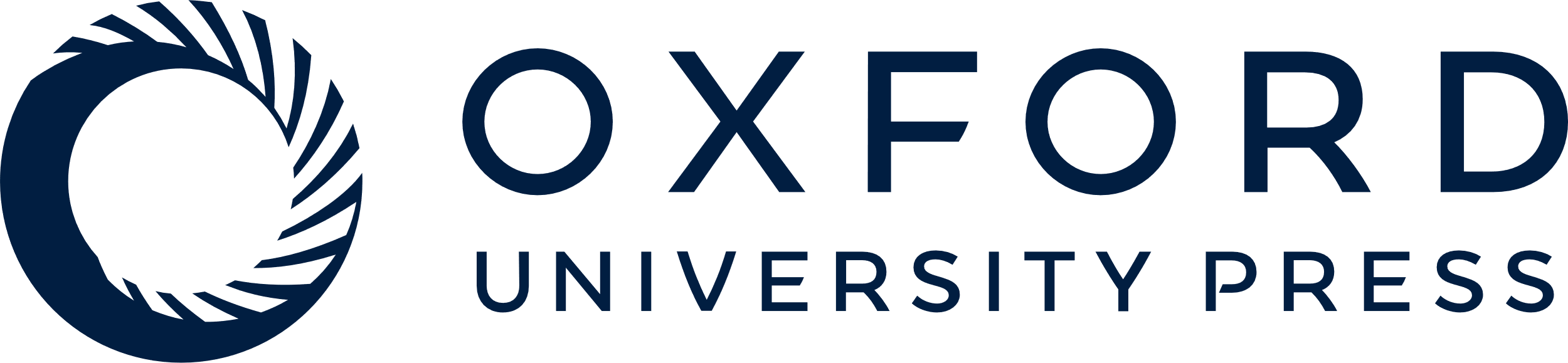 [Speaker Notes: Figure 6. Role of NMDA receptors and voltage-dependent calcium channels in mediating spontaneous neuronal activity in neocortical slice cultures. (A–C) MEA recordings from the same 6 div slice cultures. Eight channels are damaged and were switched off. (A) Recordings in control condition reveal spontaneous and synchronized network bursts. (B) Spontaneous activity is blocked by the NMDA receptor antagonist CPP. (C) Addition of 25 mM potassium to the CPP containing ACSF causes a transient recovery in spontaneous network activity lasting 1.5 min. The arrows indicate that artifacts are present in 2 channels. (D) Relative change in the number of apoptotic neurons compared with untreated control cultures. Blockade of the NMDA receptor with 10 μM CPP for 6 h induces a significant increase in apoptosis rate. When 10 μM CPP was combined with 25 mM extracellular potassium, the apoptosis rate was not significantly different compared with the control. Addition of 10 μM nifedipine, a specific blocker of L-type calcium channels, to the CPP and high potassium–containing solution causes an increase in the number of apoptotic cells. Nifedipine alone does not induce any change in the apoptosis rate. Kruskal–Wallis test on the apoptosis assay gave P < 0.0001. Post hoc Dunn's test comparing each condition against untreated control gave results as indicated. (E) The high potassium–induced rescue in CPP-treated slices is abolished in the presence of 200 nM k252a, an antagonist of the neurotrophin TrkB/C receptor. ANOVA analysis gave P < 0.0001. Post hoc Newman–Keuls test comparing each condition gave results as indicated in the figure. (F) Measurements of phosphorylated CREB levels with ELISA assay show an increase in the presence of high potassium in comparison to control. This increase is abolished when the L-type calcium channels are blocked by 10 μM nifedipine. **P < 0.01, ***P  0.05.


Unless provided in the caption above, the following copyright applies to the content of this slide: © The Author 2007. Published by Oxford University Press. All rights reserved. For permissions, please e-mail: journals.permissions@oxfordjournals.org]